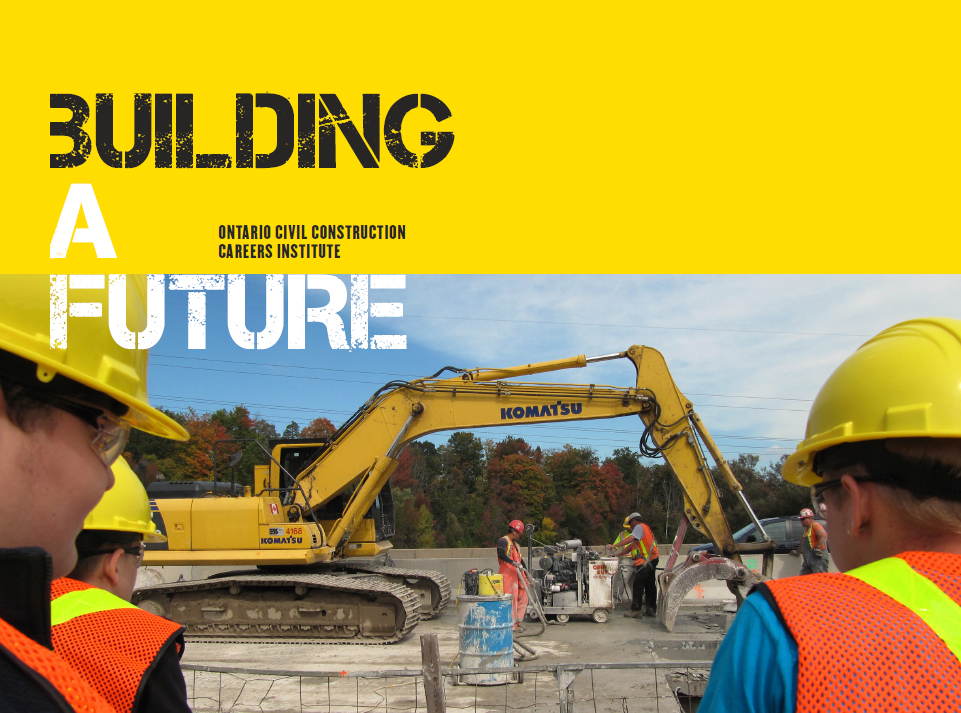 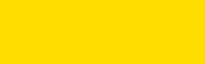 ONTARIO CONSTRUCTION CAREERS ALLIANCE
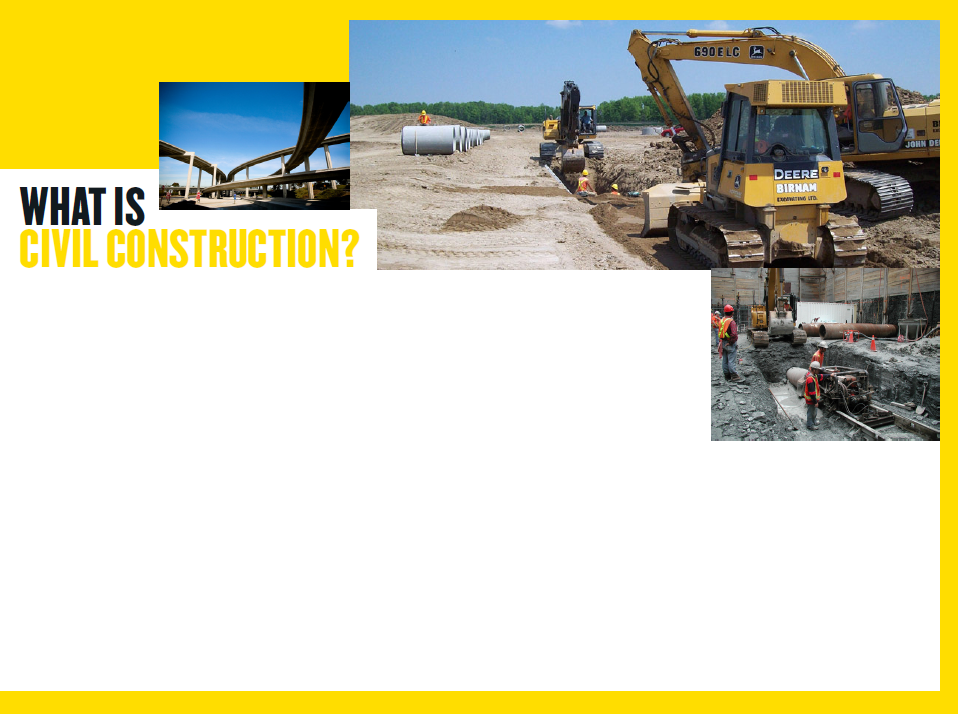 Civil Construction is the construction of
 all roads
 bridges
sewer systems
water delivery systems
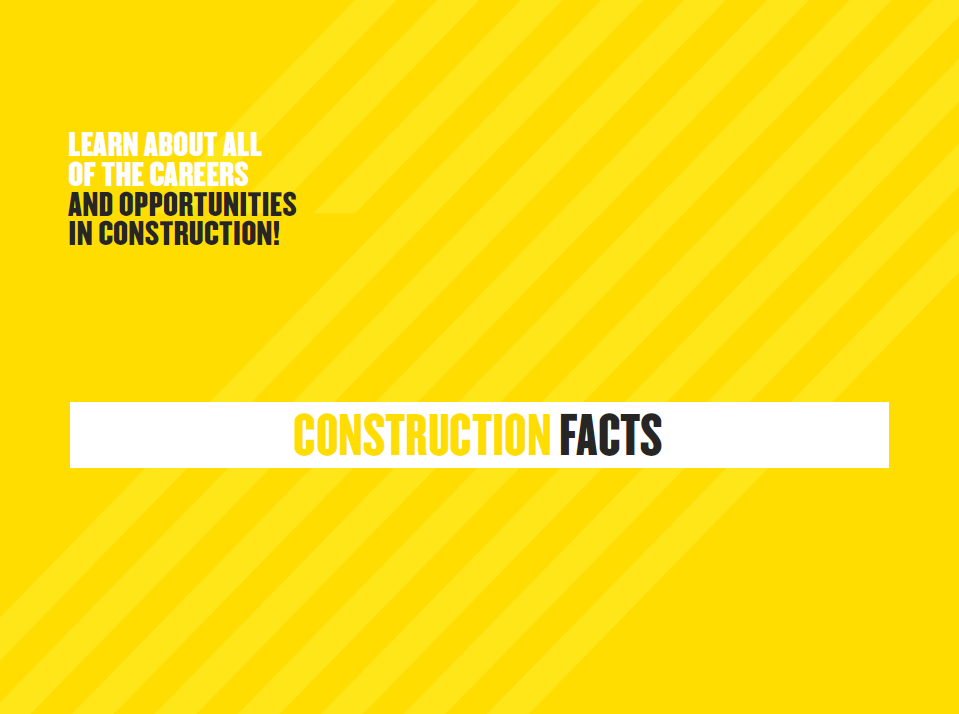 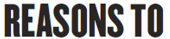 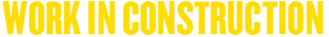 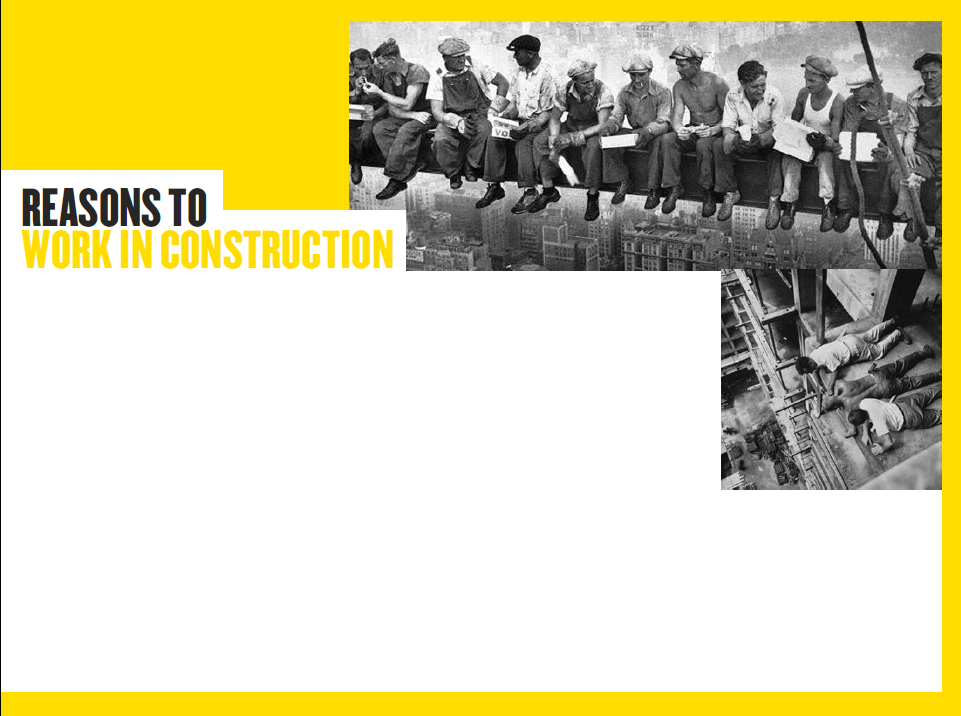 Construction Labour Shortages
Aging work force in the construction
 industry
Many opportunities in the construction
 industry.
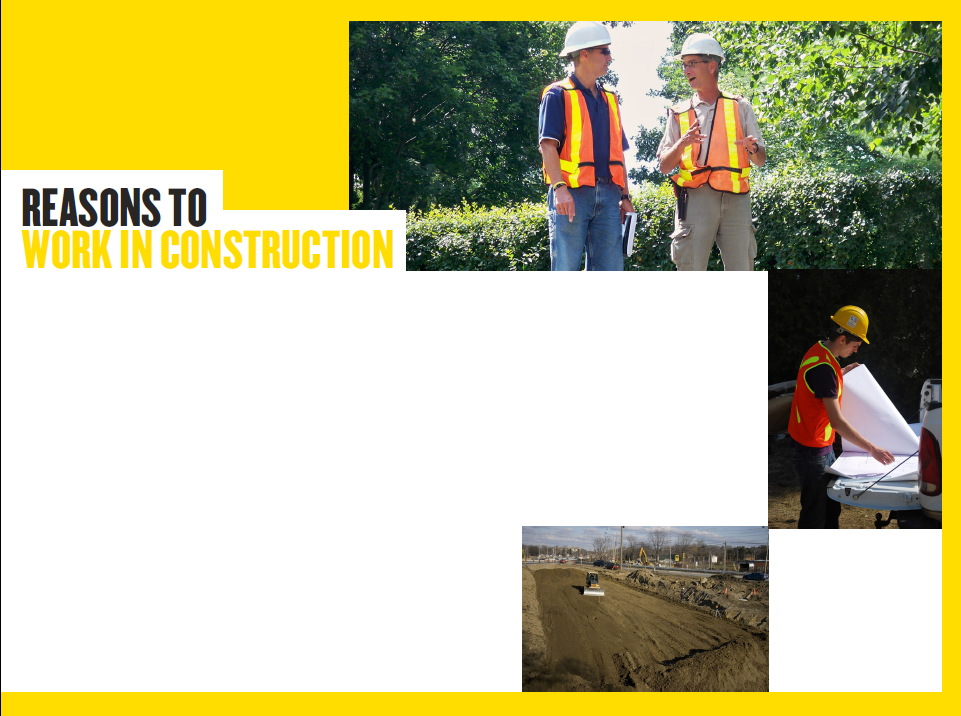 Construction provides a range of careers
Operators
Labourers
Concrete finishers
Crane Operators
Technician/Technologist
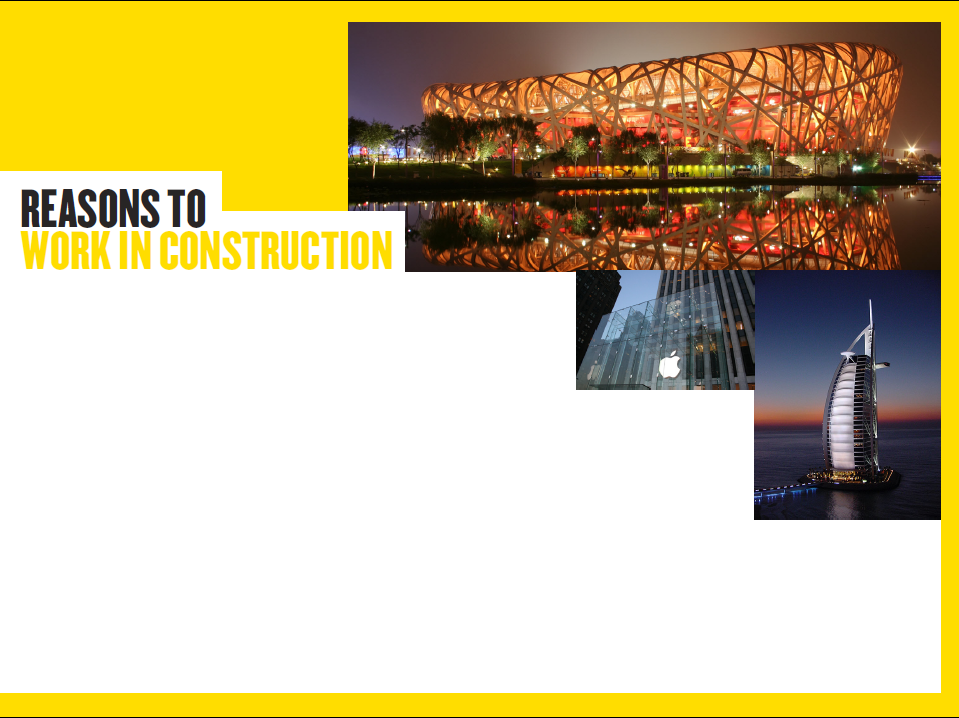 Your construction career can 
take you anywhere in the world
Transferable skills = more opportunities
Red Seal Certification
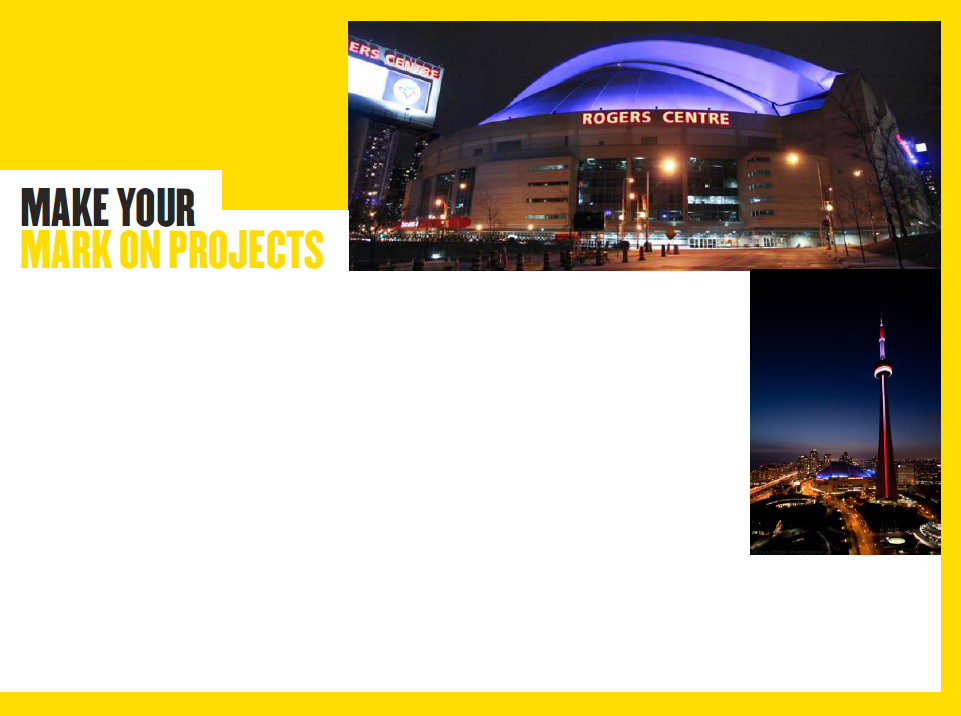 Contribute to a variety of projects that affect the way people live
 You can see the results of your work
You will be able to say ‘I helped build that!’
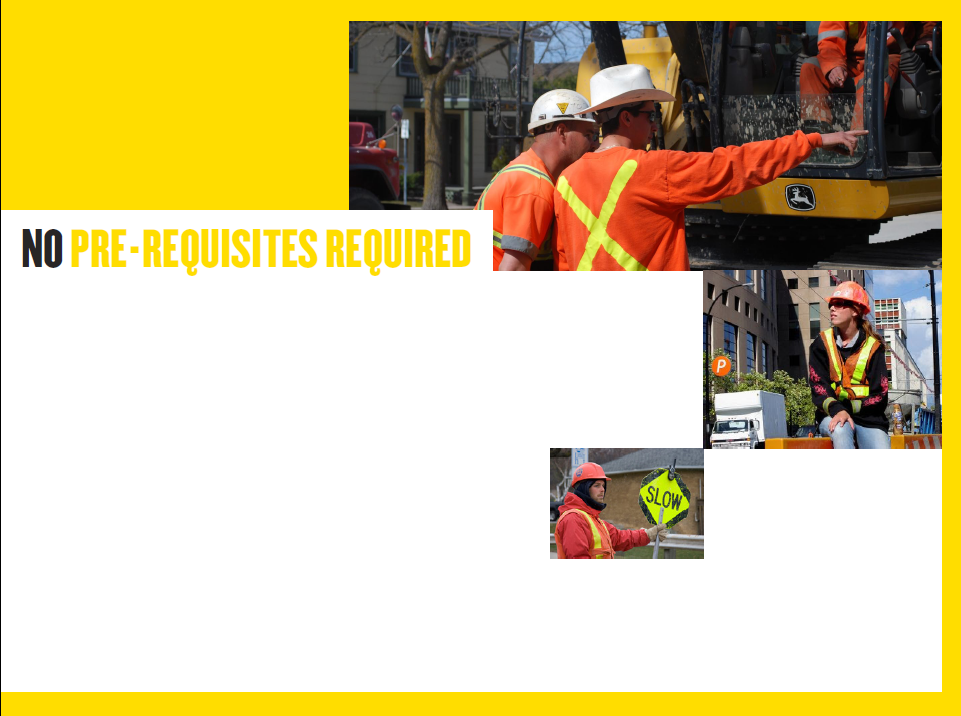 The construction industry welcomes
 anyone
Some jobs require no previous 
knowledge or experience
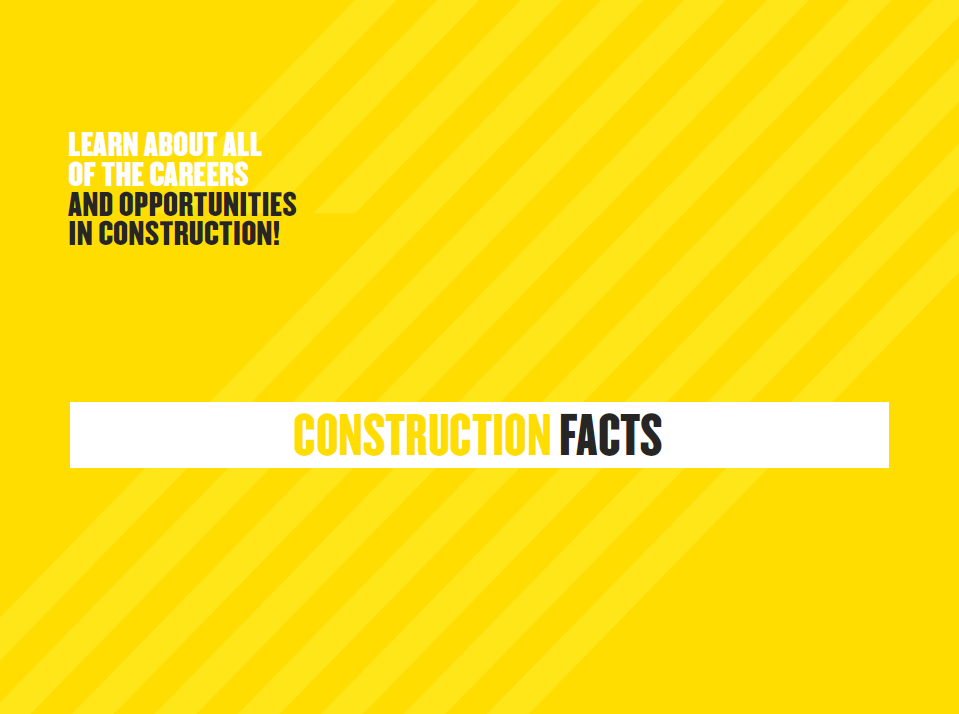 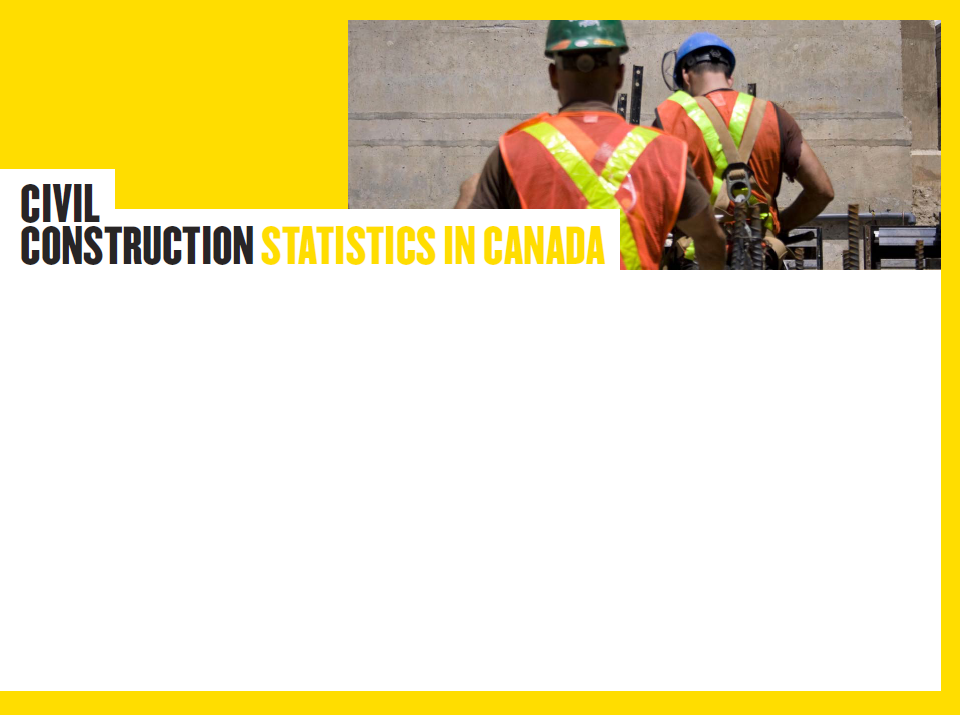 The average age of a journeyperson in Canada is over 48.
 Canada will need an estimated 319,000 new construction workers from 2012 to 2020
40% of new jobs will be in the skilled trades and technologies
Ontario’s Construction industry currently employs approximately 300,000 people.
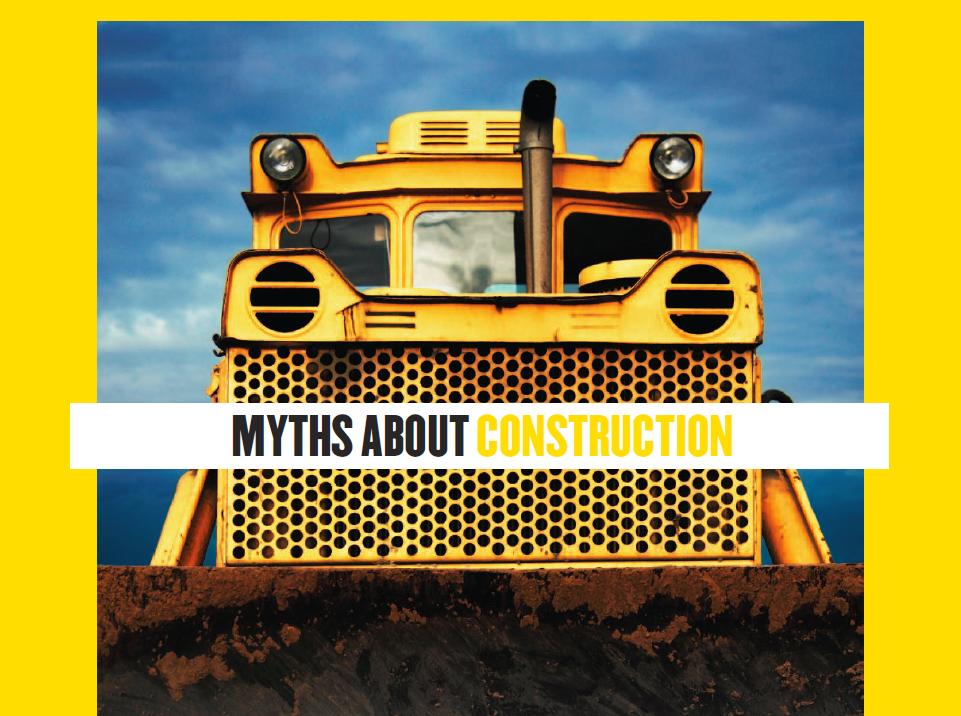 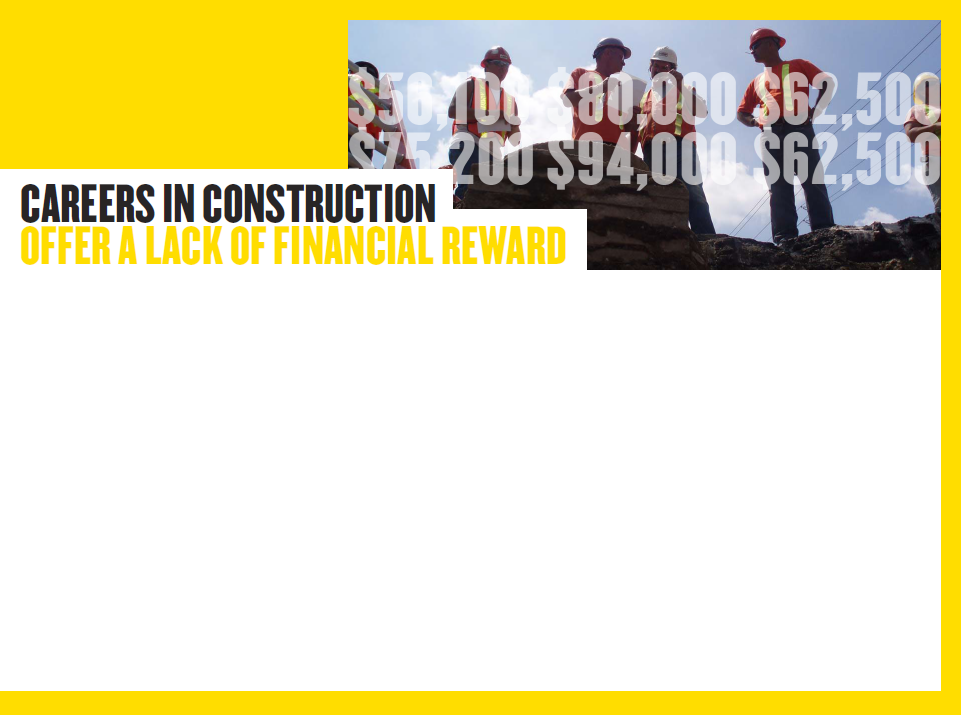 Careers in trades pay more after graduation than many graduates of college programs.
Construction workers earn more per hour than many university graduates 
Annual salary is higher than the national industry Average.
Apprentice can earn while they learn and avoid debt
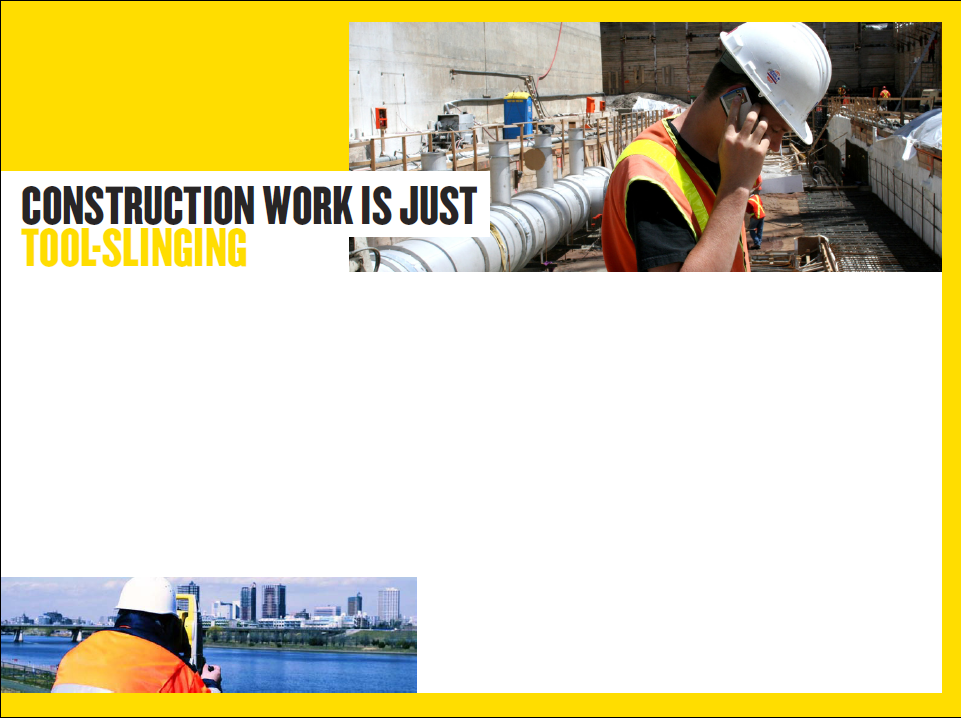 The construction industry requires individuals that:
 Have great math skills and the ability to solve problems
Create, plan and communicate
Can pay attention to details
 Individuals able to use technical equipment
 Have a good work ethic and are adaptable
Visualization of the end product
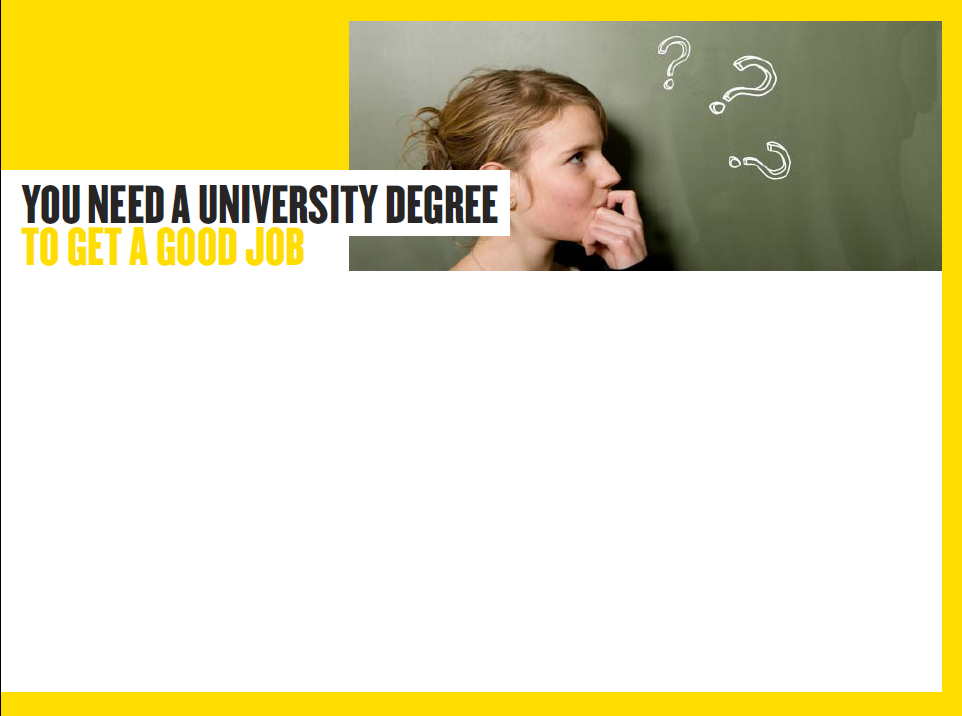 Some positions require more than a high school education
Some positions provide the training on site.
 1 of 10 jobs requires a university degree. 
students  are hired out of school and are provide opportunities to advance their careers
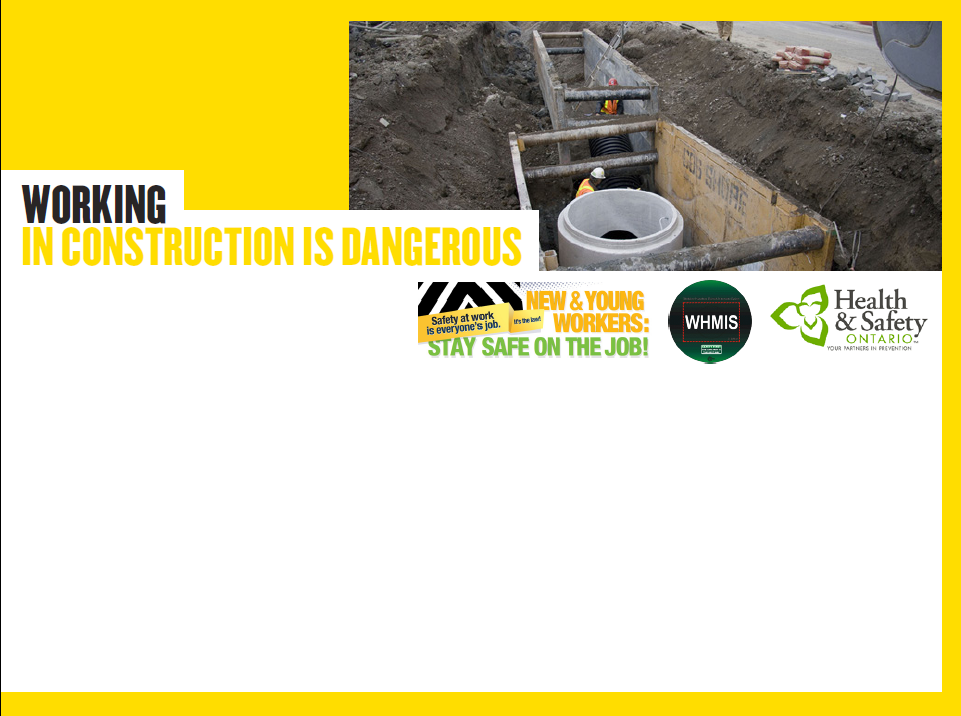 Individuals do work with heavy equipment, power tools and in dangerous situation.
Safety is the number one priority in construction across Canada. 
 High safety standards must be followed
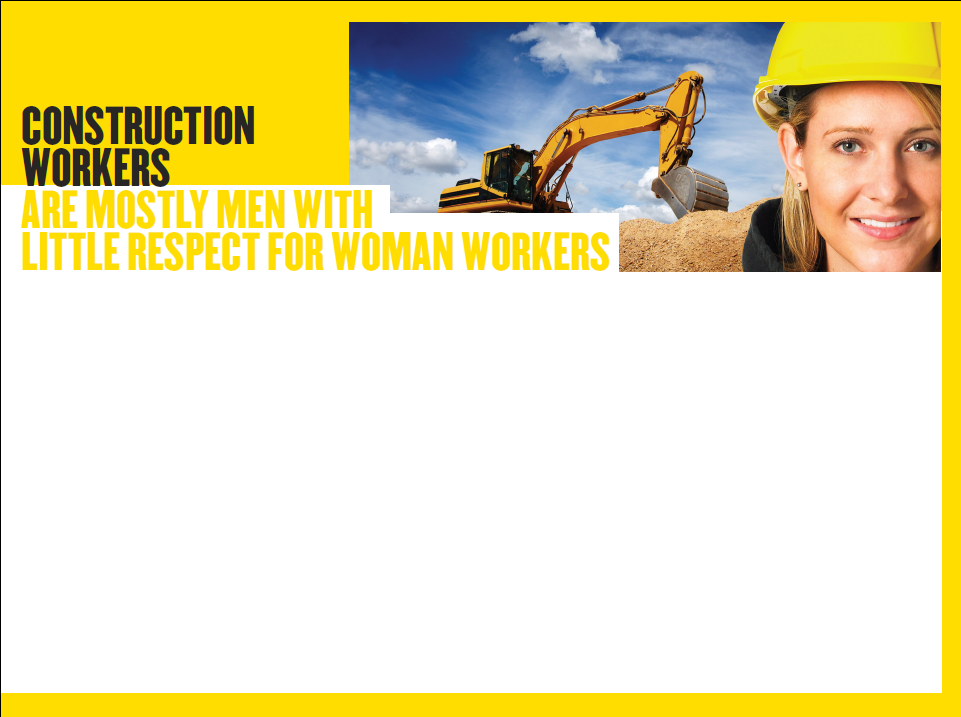 Women make up 5% of the construction industry.
Women in Skilled trades (WIST)
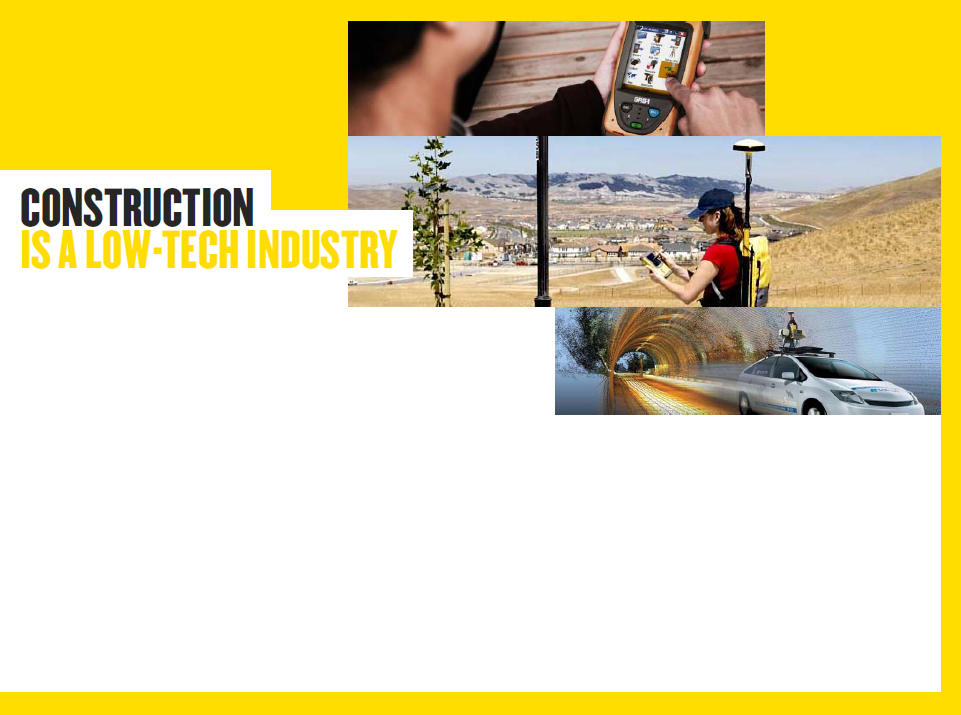 Working in construction 
requires the use of sophisticated equipment  such as:
GPS
Trimble 
Smart Phones
AutoCAD
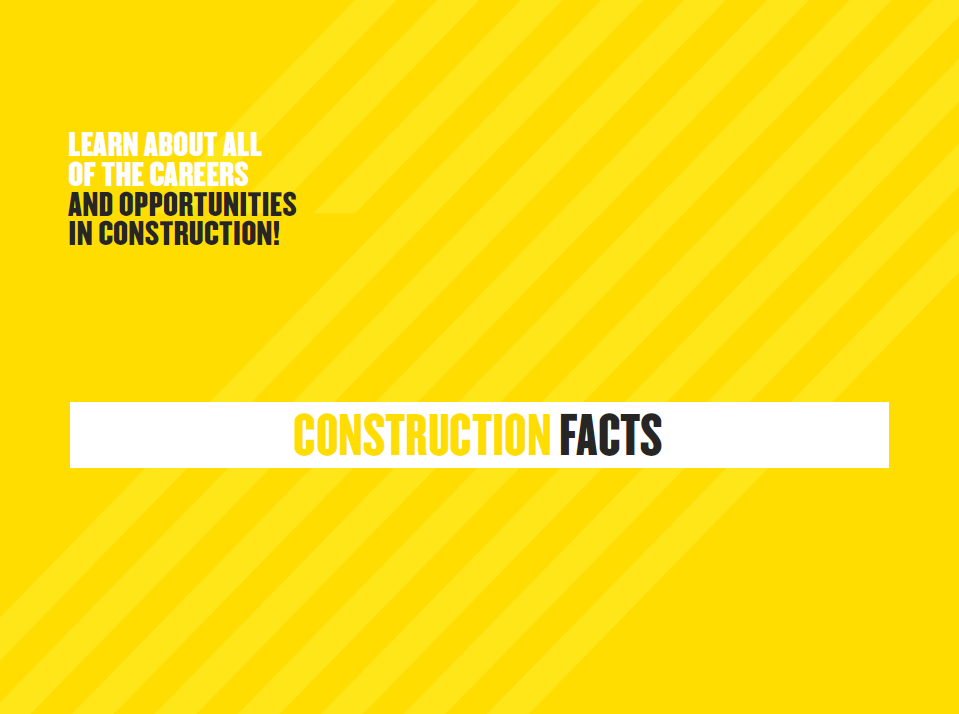 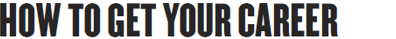 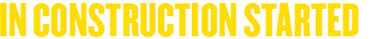 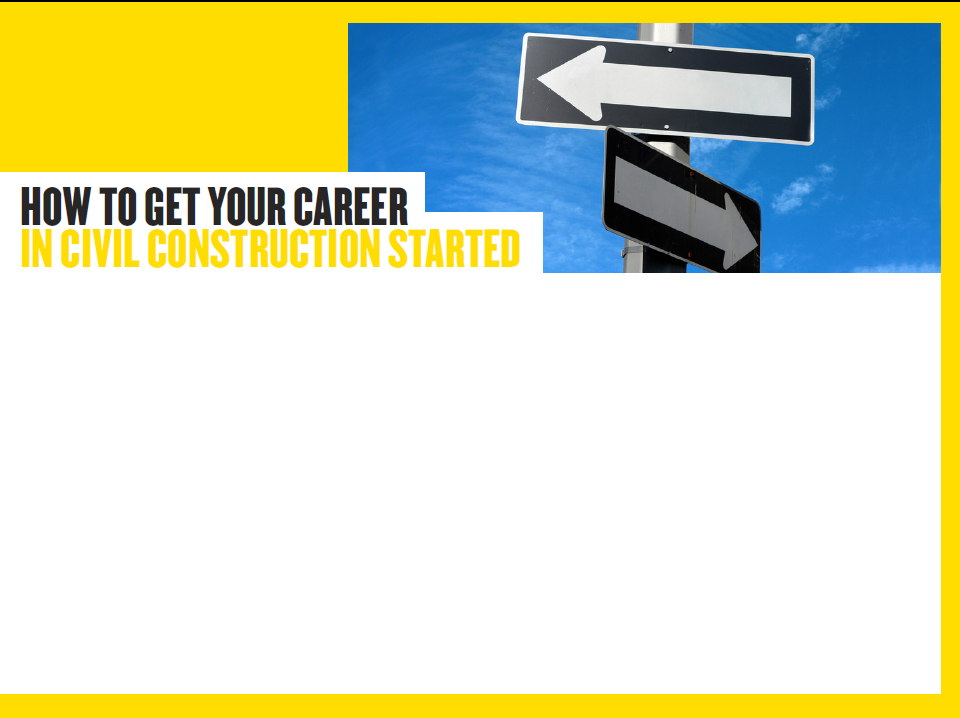 Apprenticeship Program
combining on the job training with technical in class training. 
University or College 
technical end (estimating, engineering, etc.)
Labourer 
Take your resume to local construction companies and learn the skills you will require hands on
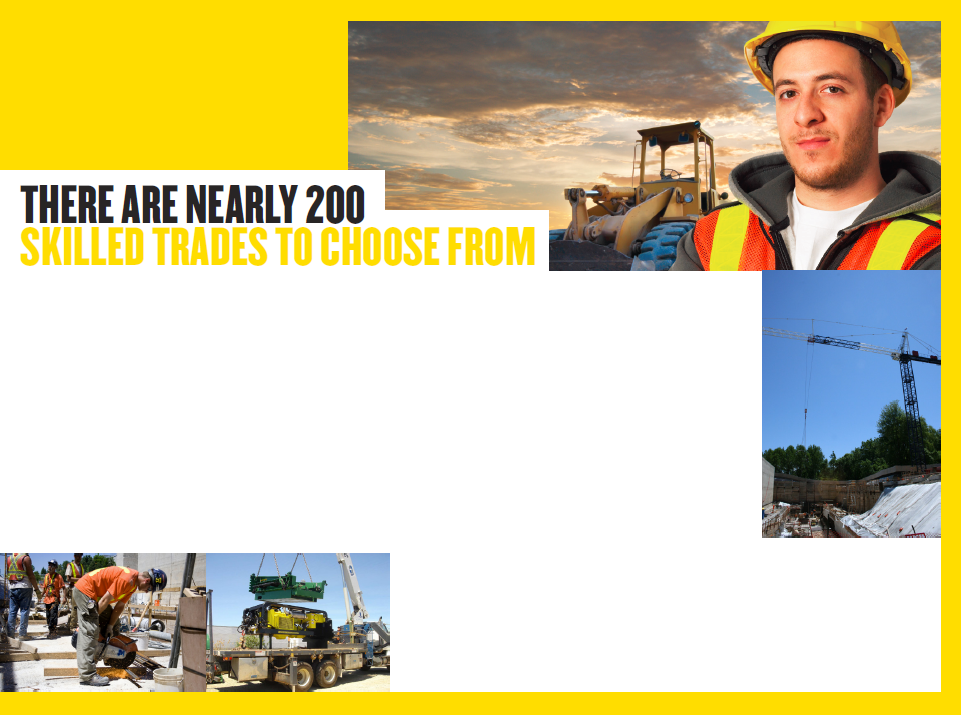 Heavy Equipment Operators
Construction Craft Workers
Concrete Finishers
Carpenters
Hoisting Engineers (Crane Operators)
Heavy Duty Equipment Mechanic
40-50% of skilled trade workers work in construction
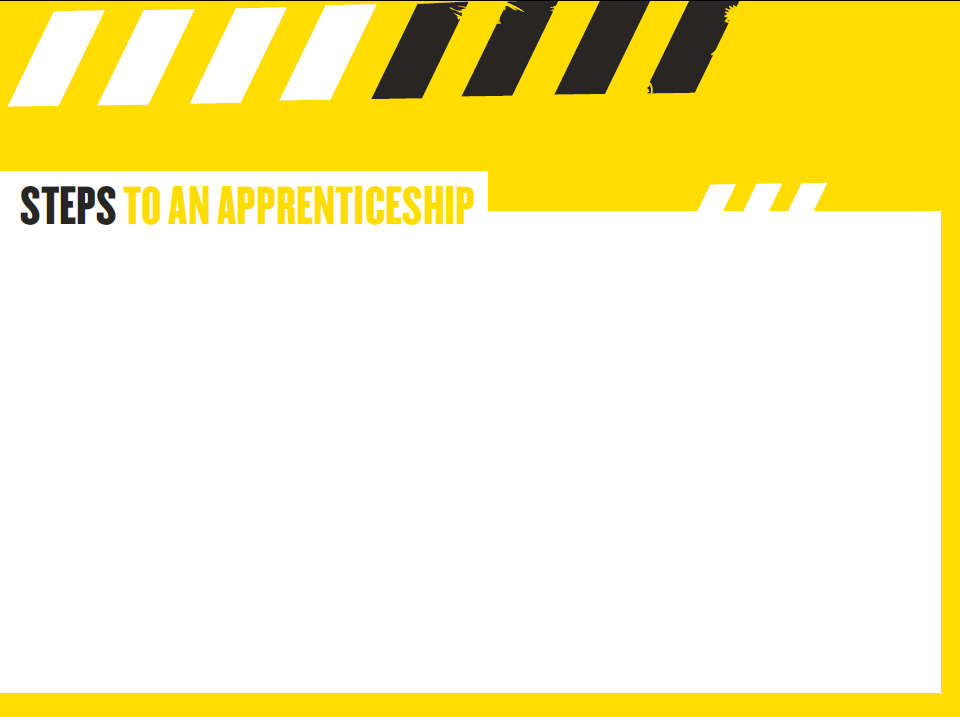 Find An employer
Pre-apprenticeship program at a community college
Apprenticesearch.com
Register with the MTCU for an apprenticeship with an employer
Spend 90% of your time learning hands on in the field and 10% in a classroom
Write a certification exam
Write the red seal certification exam
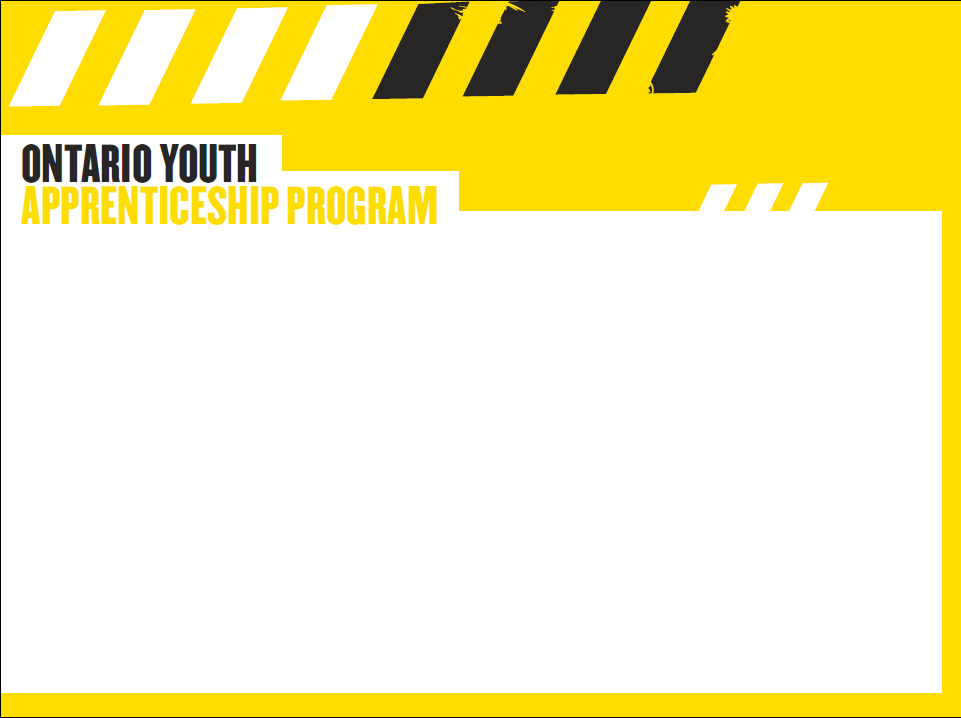 Ontario youth Apprenticeship Program offers secondary school an opportunity to gain experience and skills for apprenticeship qualifications, while earning credits to complete  Ontario Secondary School Diploma.
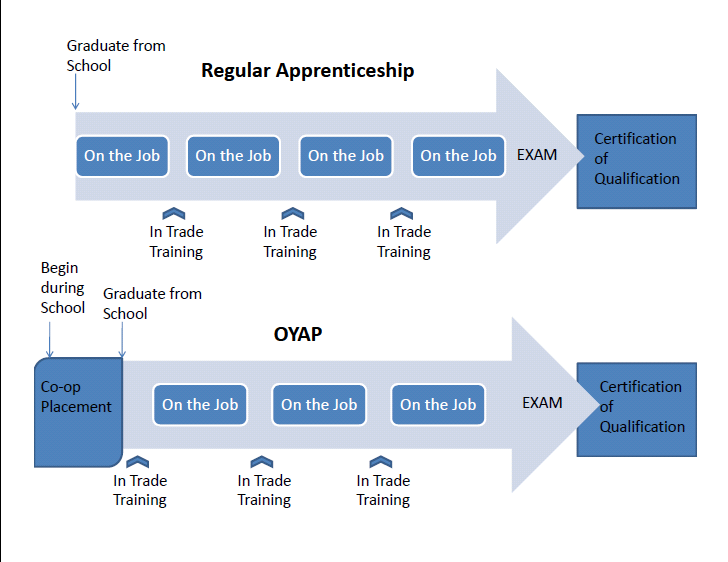 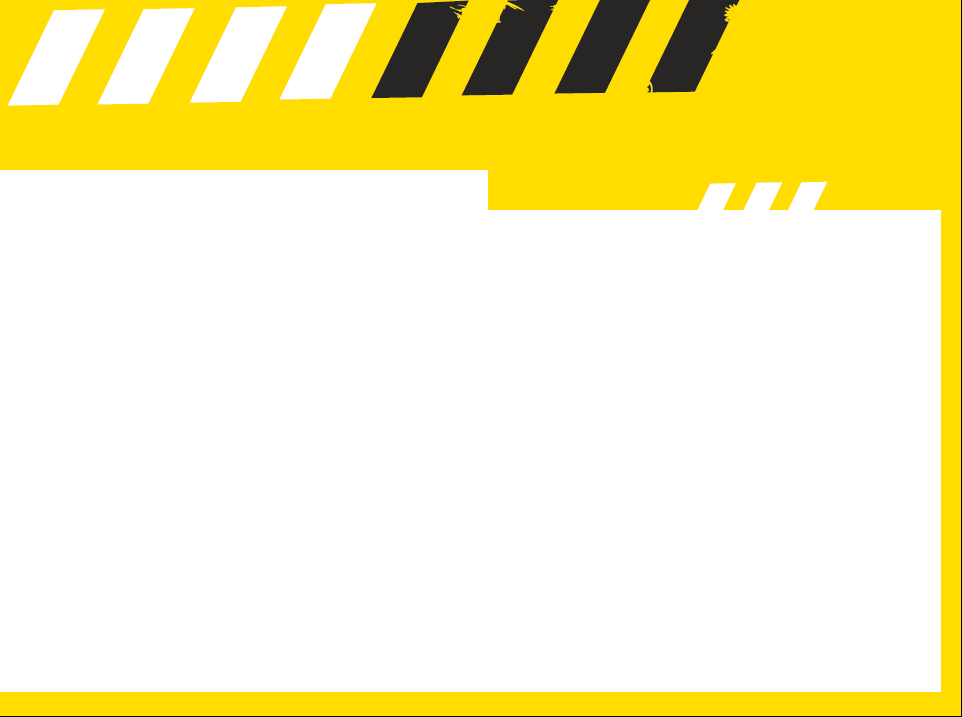 Visit our website for more information www.myOCCA.ca and to try our Career Survey
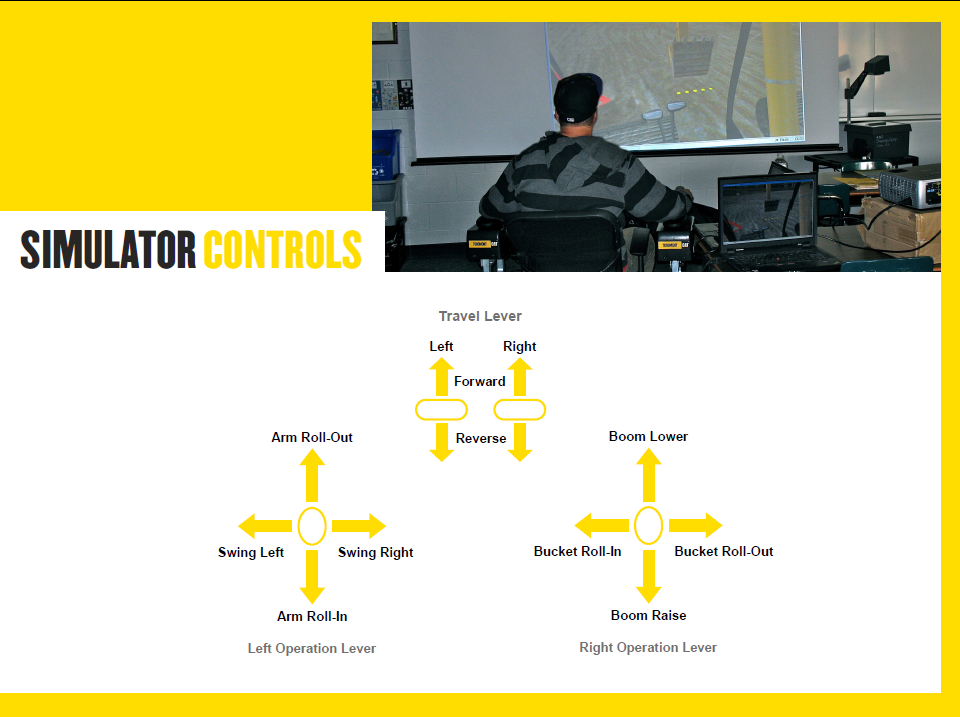